BENEFIT-COST ANALYSIS
Clive R. Belfield
Benefit-Cost Analysis
Benefit-Cost Analysis is a policy assessment method that quantifies the value to a given agency of public policy impacts/consequences in monetary terms
BCA Example
Mentoring program reduces dropout rate by 5%
Each new high school graduate compared to a dropout over lifetime: 
Earns $120,000 more
Saves taxpayer $30,000 in spending on crime
Five Formal Steps
Set the policy framework and cost out project (CA); decide which costs/effects/benefits to consider
Identify and categorize effects/impacts; estimate these over life of the project
Monetize benefits (for BCA); put benefits/costs in present values
Compute an economic metric; perform sensitivity analysis
Make a policy decision/recommendation
Outline
Steps 3-5:
Monetizing benefits (shadow pricing)
Discounting
Economic metrics
Sensitivity testing
Recommendation
BCA examples

Can do this independently of any evaluation (before?)
4
Step 3. Monetize Benefits; Express as Present Values
List all the impacts of the policy 
Impacts must be linked to incremental costs (treatment over business-as-usual)
Identify time period when impacts are realized
Calculate Benefits
Identify and enumerate all the independent/separable impacts that are generated by the policy: What does the policy do?
Derive expected benefits or idiosyncratic benefits (being clear which)
Total Benefit and Average Benefit net of BAU
Benefit per unit (e.g. per student, per month, per region, per cohort; not output)
Calculate economic metrics
Social BCA
Social BCA: All costs and all benefits, regardless of who incurs them or reaps them
Hicks-Kaldor criterion
Can perform BCA from many perspectives, but social version is most general
7
“Return on Investment” BCA
Many perspectives for BCAs:
Social
Taxpayer
Fiscal agency
Local community
Private citizen
Mini-BCAs within umbrella social BCA
May be useful politically – see who wins, see how groups can be traded off – and if funded is dispersed
Hard to know what costs to include and what benefits to count
Philosophy
Putting money values on everything is wrong
Not really ‘valuing’ things: making choices between things
Many things are instrumental: Textbook 1 or 2? Online or face-to-face
People do not have constant ‘preferences’ for money
But not ‘people’ – society
BCA is harder for non-market activities
Correct
What to Include as Benefits?
Everything independent forever!
Even if it is not a statistically significant impact
Impact may not be statistically significant, but benefits (impacts × dollar value) might be
If impact is close to zero, benefit will be too
Digression on Statistical Significance
“Scientific conclusions and business or policy decisions should not be based only on whether a p-value passes a specific threshold”
“A p-value, or statistical significance, does not measure the size of an effect or the importance of a result”
Wasserstein, R.L. (Ed.) 2016. ASA Statement on Statistical Significance and P-values. The American Statistician.
“3. Scientific conclusions and business or policy decisions should not be based only on whether a p-value passes a specific threshold.”
Practices that reduce data analysis or scientific inference to mechanical “bright-line” rules (such as “p < 0.05”) for justifying scientific claims or conclusions can lead to erroneous beliefs and poor decision-making. A conclusion does not immediately become “true” on one side of the divide and “false” on the other. Researchers should bring many contextual factors into play to derive scientific inferences, including the design of a study, the quality of the measurements, the external evidence for the phenomenon under study, and the validity of assumptions that underlie the data analysis. Pragmatic considerations often require binary, “yes-no” decisions, but this does not mean that p-values alone can ensure that a decision is correct or incorrect. The widespread use of “statistical significance” (generally interpreted as “p ≤ 0.05”) as a license for making a claim of a scientific finding (or implied truth) leads to considerable distortion of the scientific process.
“5. A p-value, or statistical significance, does not measure the size of an effect or the importance of a result.”
Statistical significance is not equivalent to scientific, human, or economic significance. Smaller p-values do not necessarily imply the presence of larger or more important effects, and larger p-values do not imply a lack of importance or even lack of effect. Any effect, no matter how tiny, can produce a small p-value if the sample size or measurement precision is high enough, and large effects may produce unimpressive p-values if the sample size is small or measurements are imprecise. Similarly, identical estimated effects will have different p-values if the precision of the estimates differs.
“Matrixx’s premise that statistical significance is the only reliable indication of causation is flawed” 

“This is not to say that statistical significance (or the lack thereof) is irrelevant—only that it is not dispositive of every case”
Benefit-Cost Analysis
Decision-making not hypothesis testing
If we were hypothesis testing:
	HA: B−C ≠ 0 	H0: B−C=0
This is not the same as:
	HA: Ci≠0 		H0: Ci=0
	HA: Ei≠0 		H0: Ei=0
	HA: Bi≠0 		H0: Bi=0
Assigning Dollar Values
After identification of all impacts by category assign a dollar value to each

Two philosophies of assignment:
Opportunity cost
Willingness-to-pay (WTP)

Market prices should reflect both philosophies
Market Prices
Not everything has a market price

Market prices are often distorted
Taxes/subsidies/controls

Market prices are often inefficient
Externalities, e.g. peer effects
Public goods, e.g. school security
Monopoly/monopsony, e.g. school districts
Shadow Price
How to put a price on something not traded in dollars or has no obvious market price?
Have to get a measure of the resources it uses up or its opportunity cost or willingness to pay – shadow pricing
Shadow pricing methods and actual shadow prices
Can use shadow pricing for some cost ingredients as well as for benefits
WtP for Behavioral Change?
Would you buy that bond?
Chicago Social Impact Bond: 
Warbucks Bank funds preschool at $6000 per child 
Warbucks will receive payment from City of Chicago Treasury:
	$9,100 per kid for 12 years
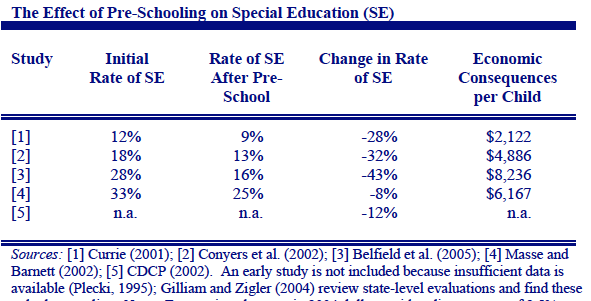 22
Shadow Pricing Methods
Market analogy method
Expected value method based on trade-offs
Hedonic price method
Defensive expenditure method / cost-of-illness method
Contingent valuation / survey method
Can blur into each other
Each suited best to getting particular prices
1. Market Analogy Method
Use data on similar goods in the private market to estimate the implicit “price” for publicly provided goods
Private security for school security
Where the government provides a service at a lower than market price, the actual WTP would be higher than this amount
Actual Shadow Price
Shadow price for volunteer time ~$25 per hour
www.independentsector.org/volunteer_time

Value of Time
Time is money
Parents volunteer in school
Parents have time saved to participate in the labor market 
Wage rate equals the marginal value of time
Benefits are part of compensation for work, so add to wages (and account for taxes)
But people enjoy volunteering
25
2. Trade-off Method
Opportunity cost estimated from trade-offs at the margin
Haveman-Wolfe transformation:
	MUX/PX = MUY/PY
If we know 1 year of education raises happiness by 2, and $1 of income raises happiness by 0.02
WTP for education can be solved from:
	2/PX=0.02/1		PX=100
26
Actual Shadow Price
Value of a Statistical Life (VSL) = $13.1 million
Now called Value of Mortality Risk (VMR): “willingness to swap alternative goods and services for a micro-risk reduction in the chance of sudden death” EPA Discussion Paper; The Colbert Report
Statistical life, not your life
Trade-off people make between changes in fatality risk and expenditures/wages
27
Value life based on how much people are willing to pay for lower on-the-job risk
Probabilistically, if each worker is willing to forgo an extra $1,300 per year to reduce probability of fatal on-the-job accident by 1/10,000
1 fatality will be avoided per 10,000 workers
Loss in pay = 10,000*$1,300 = $13 million

Education is associated with dangerous youth behaviors (fatality/murder)
28
3. Hedonic Price Method
Value an attribute, or a change in an attribute, by how it is capitalized into the price of an asset (e.g. house)

What is the value of a good school?
29
My House
30
Local School?
31
Local School?
32
Estimate effect of a marginally better school on the price of a house
Regression model:
Home price=f(size, neighborhood, school quality)
Change in house price from unit change in school quality is the hedonic price of school quality

Substantial evidence: “House values rise by 1-4% for a one-standard deviation increase in student test scores”
Need to capitalize this somehow and assumes housing market is efficient
Hedonic Method / Trade-off Method
Use Compensating Wage Differentials (CWD) to value attributes of school:
	Job in a dangerous school pays 	$50,000
	Job in a safe school pays 		$40,000
					CWD 	$10,000

Controlling for other characteristics of job, this CWD implies safety is worth $10,000 per teacher per year
Problems with CWD
Teacher quality is hard to observe
Work conditions are also work output (students)
Teacher pay does not correspond to job conditions: teacher salary schedule (teachers sort on quality, not pay)
Teachers like to live close to work
Evidence
Goldhaber et al. (2011) look at teacher pay in public and private schools:
Approx. 6% higher wages for “working with challenging student population”
Also consider “at-risk” school, classroom interruptions, teacher threats
Generally, CWDs are small
4. Defensive Expenditure Method
Measure opportunity cost or willingness to pay to avoid bad thing based on spending to alleviate the consequences of that bad thing
Blurs Several Versions
Defensive expenditure approach values something based on how much one spends to avoid or mitigate it
Cost-of-illness approach values health based on resources used to deal with it
Travel-cost approach values something based on how far extra one is willing to travel to do it (rural schools, world-class universities)
Cost-of-ignorance approach values education based on resources used to deal with it
Defensive Expenditures
Expenditures in response to something undesirable
Noise pollution: expenditures on earplugs and muffs
Cybercrime: cost of installing anti-virus software
School violence: spending on school security
Cautions
DE may not fully remedy damage (does not eliminate crime) or it may over-compensate (if school security provides other services)
Need to get all DE (time of principal monitoring school security services)
Not all DE are purchased in markets (some students avoid school because it is violent)
Need to determine how fast people have adjusted to new level of violence
‘Cost-of-Illness’ Method
Add up all expenditures on health treatments
Medical providers and home care
These need to be related to health status
Often use budget statements or Medicare Reimbursements
http://meps.ahrq.gov/mepsweb/
‘Cost-of-Ignorance’ Method
Add up all economic consequences of low education status:
Earnings / tax payments
Health expenditures / health status
Criminal activity
Welfare reliance
Net of costs of extra education (e.g. induced college)
Social and taxpayer perspective
28
Recap on Methods 1-4
Market analogy (e.g. for value of time)
Trade-off (e.g. for VMR)
3.  Hedonic pricing (e.g. for school quality)
4.  DE / cost-of-ignorance method

These methods are based on behaviors (revealed preference)
Other method based on opinions
5. Contingent Valuation Method
For some public goods, no obvious behaviors  
Ask sample of people about their valuations or WTP
Only way of getting information on who is WTP most
Question forms:
Contingent Ranking approach: Respondents asked to rank specific feasible combinations of the good being valued and monetary payments (e.g. low school quality with low taxes vs. high school quality with high taxes)
Referendum approach: Respondents asked if they would pay $X for a policy (bid price); calculate accept/reject probabilities per bid price
31
Referendum Question
“Would you vote for the referendum to expand the Kentucky Community and Technical College System by 10% here and now if you were required to pay a one time $T out of your own household budget?”

Could use this for special education programs?
32
Actual Shadow Price
Quality-adjusted life years (QALYs)
	1 = perfect health, 0 = death
	Between 0-1 health condition
1 QALY is valued at $50,000 or $100,000
“Arbitrary but convenient round number” (with wiggle room)
Education strongly related to health (Cutler and Lleras-Muney, EER2009; Rosenblum, HSRM2012)
33
CVM Mostly Used for Wildlife
Potential sources of variation in value:
	1. Payment vehicle (income tax, grant fund, direct, park memberships) 
	2. Current stock of animal (avoid extinction, avoid loss, reintroduction, gain) 
	3. Perspective (residents, visitors, society)
	4. Quality of life
Apply to students?
36
General Problems with CVM
Ignorance: Do people really know their WTP if they have never used it? 
Embedding bias: WTP expresses a broader social viewpoint
WTP and WTA: Need people to understand if they are losing something or gaining something
Hypothetical bias: Would people really act like they say they would act?
Non-commitment bias: Forcing people to commit to an expenditure
Solutions: Make it seem real; “focus”
What are the alternatives?
35
Benefit Transfer
Shadow prices for various goods are scattered throughout the academic literature, usually in topic-specific journals  
Many important shadow prices already available (VSL / VMR; QALY; health status / injuries; crime; time; noise; METB; leisure)
Use these “plug-in” prices; adds credibility via independence
Now called benefit-transfer
38
From One Study to Next
“Plug-ins” are averages, based mostly on US data 
“Plug-ins” cannot be plugged in – they have to be re-wired
Main benefit transfer method is judgment: Think for yourself about how plug-in needs to be adjusted for local context
Scale of policies (will marginal values be same?) 
Income and socioeconomic factors
Changes in technology
Changes in students?
39
Benefit Transfer Principles
Site similarity is critical for benefit transfer but no agreement on which attributes need to be similar or the extent to which methodological research quality can be traded off against site similarity
Other methods besides judgment:
Meta-analysis
Structural benefit transfer (specify utility function; calibrate using data; predict WTP using own data)
These methods have advantages: more formal, can predict further away, can perform scope test, WTP<income
40
Discounting
Timing of costs and benefits matters because of time value of money
$1 received one year from now is worth less than $1 received today:
The present $1 is available for investment for one year
The future $1 requires patience until I can use
Discounting: Process of converting a stream of benefits or costs (in the future) to a single present value
41
Determining a Time Frame
“Useful life” of project (until substantial reauthorization, repair, change)
Amount of time that will capture most costs and benefits
Consider which costs and benefits are:
One-time or Up-front
Ongoing investment costs
Recurring costs
42
Present Value
What is the present value of $1,000 received one year from now if interest rate is 10%?
	PV=FV/(1+r)1
	PV=$1,000/(1.1)=$909
What is the present value of $1,000 received 5 years from now if interest rate is 10%?
	PV=FV/(1+r)5
	PV=$1,000/(1.1)5=$621
The present value, PV, of an amount FV received in n years, with interest compounded annually at rate i is:
	PV = FV/(1+i)n
43
Net Present Value
The same formula is used for dollar values of costs and benefits:
		CPV = C/(1+i)n 	BPV = B/(1+i)n
Difference between PV of benefits and PV of costs:	
	NPV = BPV – CPV
44
Discounting Example
1-year mentoring program costs $2,000 
Yields $1,000 in benefits per mentee for next 3 years
45
Discounting Issues
Projects with different time spans
Real versus nominal dollars
Theory
Practice
Use internal rate of return
46
Projects with Different Time Spans
Needs to ‘adjust’ for time spans of projects

Shorter projects with same PV are preferred
Less can go wrong
Surplus PV can be reinvested (option value)

Options for addressing different lengths of projects
Rolling over the shorter project
Express projects in Equivalent Annual Net Benefit
47
Real v. Nominal Dollars
Inflation – increases in prices over time – means nominal dollars in future years are worth less than dollars now (even without discounting)
Convert nominal dollars to real dollars (constant dollars in 2015) 
Choose index with same bundle of resources as project:
Typically use consumer price index (CPI)
Alternatives: HECA; HEPI; Taylor-Fowler CEI
Not a problem for predicted benefits (no reason to add inflation then subtract it)
48
Theory of Discount Rate
Where does money come from to pay for the costs of the intervention?
Marginal Rate of Time Preference of individuals
Marginal Rate of Return on Investment of investors
Social Discount Rate weighing current generations with future generations
Use ‘financial sourcing’ as a basis for deciding the actual discount rate
49
Discounting in Practice
Discount rates vary
OMB (7%); GAO (yield on Treasury debt of same maturity); CBO (2%, U.S. Treasury borrowing rate)
For private individuals or agencies, d is typically much higher because of opportunity cost of capital
For social projects, use 3% or 3.5%
Given uncertainty, test using discount rates of 1%-7% (not average discount rates; average money streams)
50
Internal Rate of Return (IRR)
Use IRR instead of choosing discount rate

IRR:
Discount rate at which the project’s NPV = 0 
Indicates annual rate of return that should come from a project of similar size/duration 
Still need a threshold interest rate for comparison
Sensitive
Costs go up 20%, IRR falls a lot
Double length benefits accrue, IRR not close to double
51
Compute Economic Metric
Net Present Value (NPV) = BenefitsPV − CostsPV
	Treatment efficient if NPV > 0

Benefit/Cost Ratio (BCR) = BenefitsPV / CostsPV
Treatment efficient if BCR > 1

Internal rate of return (IRR) = Discount rate at NPV=0
Treatment efficient if IRR > threshold interest rate
56
Which to Choose?
NPV is prima facie preferred: indicates most resource gain

BC ratio easiest to “understand”

IRR easiest to compare
56
BCA Example
Mentoring program reduces dropout rate by 5%
Each new high school graduate compared to a dropout over lifetime: 
Earns $120,000 more
Saves taxpayer $30,000 in spending on crime
Earns $120,000 more
Shadow Pricing Education
Willingness to pay for increments of:
Attainment (years of schooling)
Test scores
GPA
Cognition (IQ)
Resource consequential behavior
Meta-analysis (39 experiments)
Protzko (2015, p.205): 
"Under both [meta-analytic] models, we see a significant decline in the magnitude of effect sizes. Therefore, we believe it is safe to say that the fadeout effect for IQ is a real phenomenon and intervention effects will decline to zero after the intervention ends”
Appears to be very difficult to increase cognitive function beyond the short-term
Higher GPA; Fewer Health-Risk Behaviors
Source: Bradley and Greene, 2013, Table 2; 122 publications, 1985-2010.
WtP for Increased HS GPA?
Whatever we spend on averting these health-risk behaviors…

…which increased GPA better have causally averted in a study you find credible
70
WtP for Behavioral Change?
Would you buy that bond?
Chicago Social Impact Bond: 
Warbucks Bank funds preschool at $6000 per child 
Warbucks will receive payment from City of Chicago Treasury:
	$9,100pa per causal decrease in Special Education 
	$2,900 per causal increase in Kindergarten Readiness  
	$750 per student scoring above national average on third grade reading test
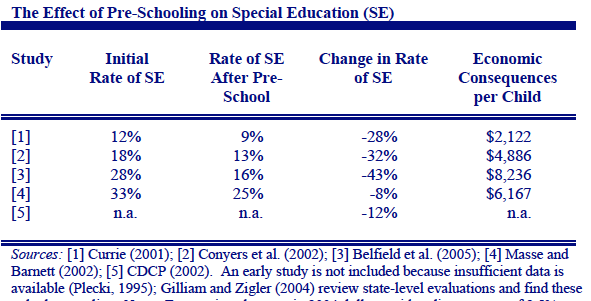 72
WtP for Achievement on Tests?
Earnings gain from 1sd gain in math test scores = 12% (Hanushek, EER, 2006)
Wage premium for achievement is much less certain: 
Test score gains fade-out
Test score gains much easier to get at lower grades
Some tests do not correlate well with earnings
Confusing IQ with GPA

Undervaluing education by looking at tests:
Education boosts more than just cognitive skills
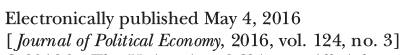 74
Long-run Evidence
75
Perry Preschool IQ Gains
Source: Duncan (2016) from Schweinhart et al. (2005).
IQ and Achievement Gains
Source: Duncan (2016) from Schweinhart et al., 2005; Effect sizes p<.05 shaded.
Achievement is not a good mechanism
Chetty et al. (2011): 
	Raising class quality by 1sd 
	Yields 0.13sd achievement gain 
	Worth only PV ~$7,000 in earnings at age 12
Increase in class quality at time t:
Increases achievement at time t (At) 
Has negligible effect on achievement At+x 
Increases earnings Yt+x+y
How can earnings increase if achievement did not?
Achievement Mechanisms?
Possible answers:
At is weak/unstable proxy for unknown mechanism that actually determines earnings (if so, why measure A?)
High At students may track into harder classes where their At+x performance is harder to measure
Perhaps the fade-out is not complete (it seems to be)
Effects fade-in and out all the time (apply to At effects also?)
High At students are then favored by parents for more resources (why don't those resources raise At+x?)
WtP for Attainment
We will cover this in the webinar
52
81
Perform Sensitivity Analysis
Essential:
Tests the importance of your assumptions
How each uncertain number (or parameter) affects BC ratio or NPV
58
[Speaker Notes: Which aptach to sensitivity analysis is better depends upon preferences of the decision maker.
My personal preference is toward partial sensitivity analysis, if you can focus on key variables that affect the analysis.]
Sensitivity Analysis Techniques
Partial sensitivity analysis
Vary one important parameter at a time holding all else equal
Pick the largest in magnitude, most uncertain, most controversial
Breakeven analysis
Find value where NPV=0 (NPV benefits= NPV costs)
Special Case with Internal Rate of Return: Discount rate
Extreme case (best-worst case) analysis 
Vary each uncertain parameter at same time to get best/worst outcomes
Monte Carlo simulations
Use distribution of evidence to create a distribution of NPVs
59
Step 5. Make Recommendation
BCA
For 1 project, look for positive NPV so at least enough benefits to (theoretically) fully compensate losers
For >1 project, highest NPV maximizes social welfare assuming no finance constraints and projects are independent
Recommendation, not decision
Conservative approach
Emphasize BCA is incremental
Recognize scale, funding constraints, equity and political issues
63
[Speaker Notes: Approaches:
B/C Ratio: 	NPV of Benefits
			NPV of Costs
2. B-C: NPV at certain percent (see excel)
3. IRR of X: NPV of Benefits=NPV of Costs at X percent
These decision criteria are economic criteria.
Q; Are they the best criteria?
Q: What is missing? (Equity concerns?)
Q: How do you handle programs with multiple beneficiaries and multiple losers?]
Distributional Considerations
Efficiency may not be only thing we care about
Concerns for equity: some groups more deserving
Income equality may be an important goal
BCA may be biased against low-income groups
WTP does not account for different incomes
Each dollar is worth more to them (marginal utility of money)

Address by calculating and reporting NPVs separately for each group
Weight costs/benefits differently (e.g. weight dollars of low-income groups by more than one)
64
Final Issues to Consider
Does the analysis capture all benefits/costs?
What is missing? How would including it impact the analysis? How big does it have to be to change the recommendation?
Accounting for uncertainty
Did your sensitivity analysis adequately capture the uncertainty in your estimates?
Recognizing your specific audience for the analysis
Does your audience have specific concerns?
Recognizing your own bias
Have you tried to mitigate analyst bias in your calculations?
65
BCA in a Political Environment
Display of costs and benefits makes it harder to ignore underrepresented populations
While economic efficiency may only be one of many goals in political decision making, it forces a recognition of costs of alternative decisions
It can raise important new issues or questions not yet considered
Does it help with decision-making?
66
Examples
Chicago Child Parent Center Program
Welfare-to-work Programs
High/Scope Perry pre-school program
67
High/Scope Perry Pre-School Program
High-quality preschool education to 3- and 4-year-old African-American children living in poverty and at high risk of school failure. 
About 75% of children participated for two school years (at ages 3 and 4)
Preschool was each weekday morning in 2.5-hour sessions taught by certified public school teachers with a BA degree (child-teacher ratio ~ 6:1)
Curriculum emphasized “active learning”
Weekly 1.5-hour home visit to each mother and child, designed to involve the mother in the educational process and help implement the preschool curriculum at home
89